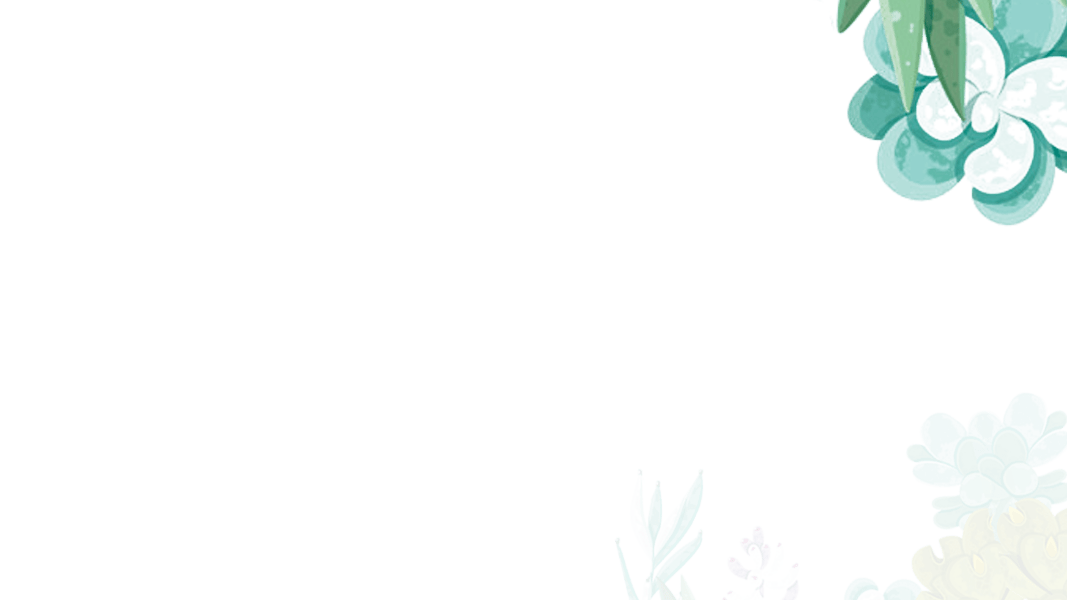 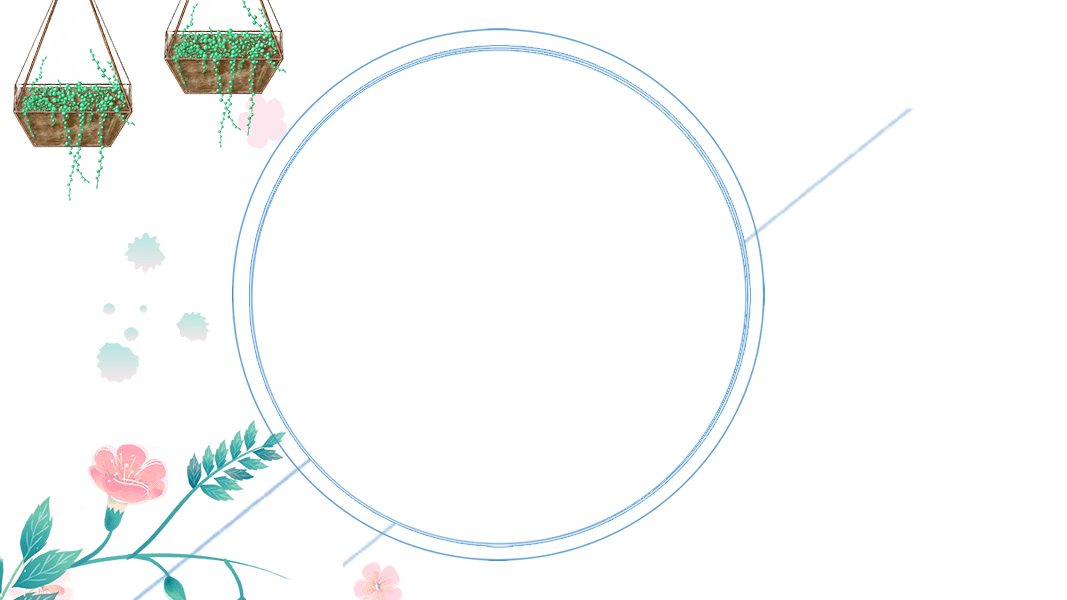 FREE PPT TEMPLATES
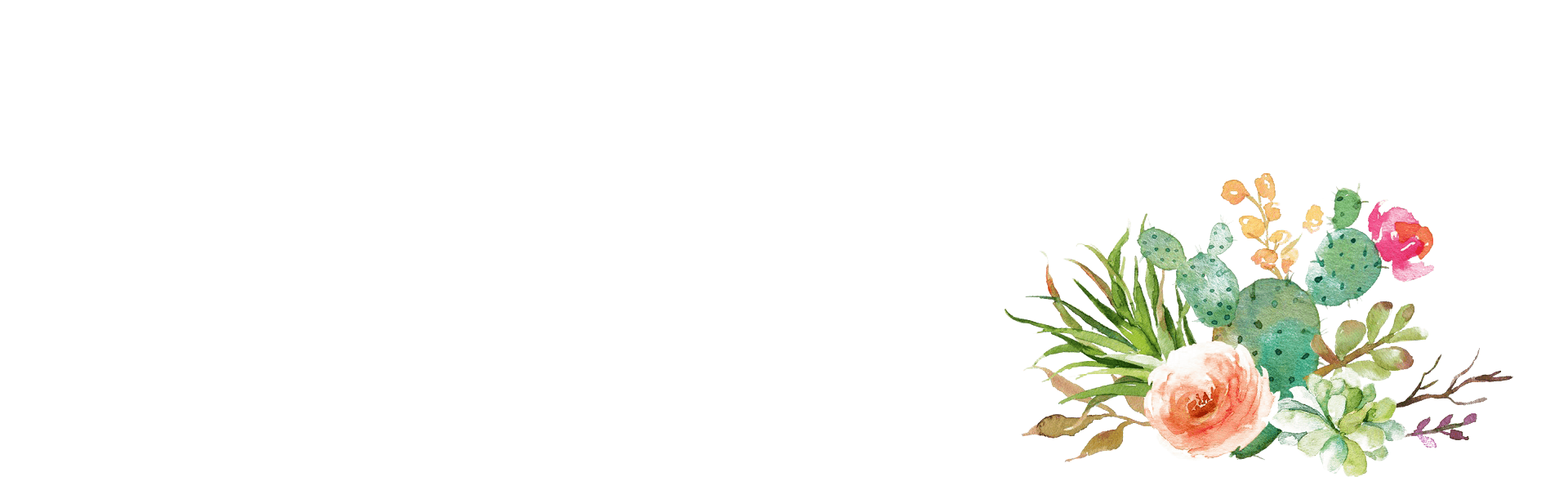 Insert the Subtitle of Your Presentation
jpppt.com
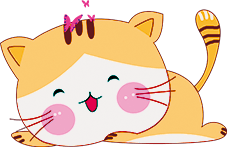 https://www.freeppt7.com
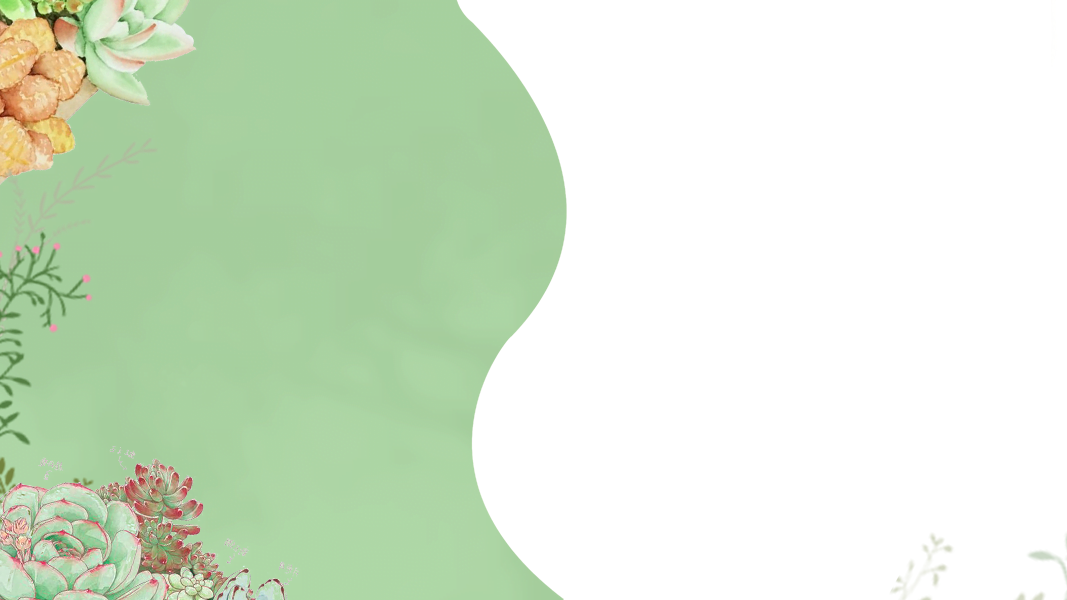 CONTENTS
Add title text
01
Add title text
02
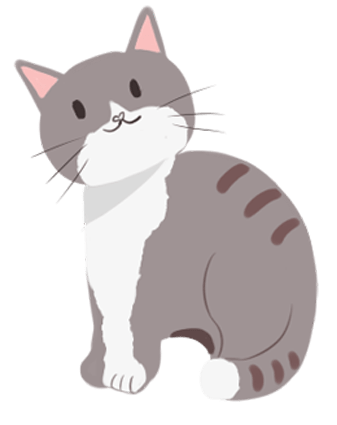 Add title text
03
Add title text
04
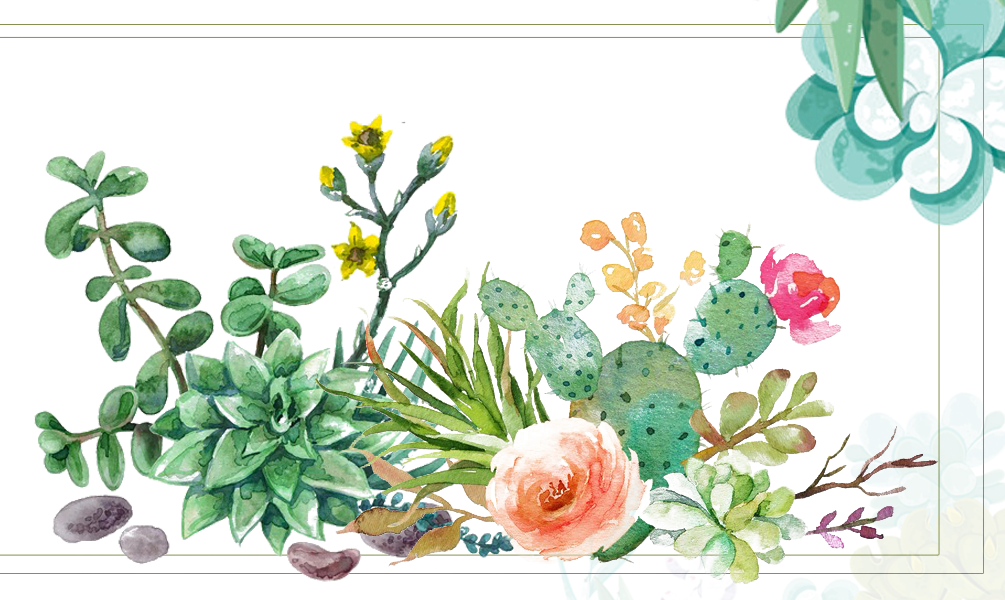 PART 01
Add title text
Add title text
2027
2028
There are many variations of passages of Lorem Ipsum
the majority have suffered alteration in some form, by
humour, or randomised words which don't look even a
There are many variations of passages of Lorem Ipsum
the majority have suffered alteration in some form, by
humour, or randomised words which don't look even a
Choose your payment plan
It is a long established fact that a reader will be distracted
30$
299$
m/o
m/o
START UP
ENTERPRISE
There are many variations of passages
of Lorem Ipsum available but the
majority have suffered
There are many variations of passages
of Lorem Ipsum available but the
majority have suffered
Unlimited memory
Unlimited memory
Free license for sell
Free license for sell
Fast support
Fast support
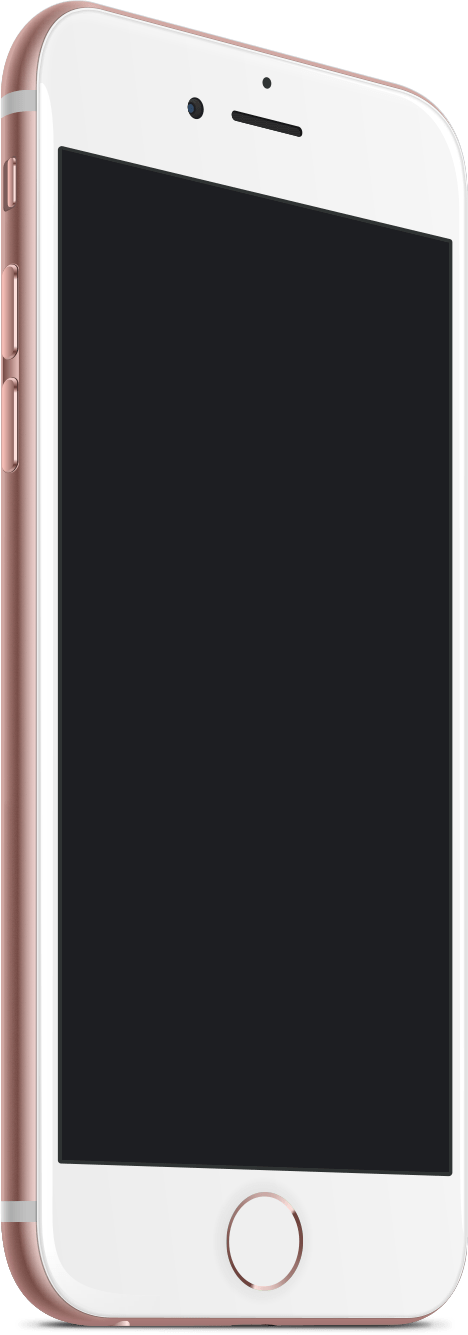 Mock up of different
devices
There are many variations of passages of Lorem Ipsum available, but the
majority have suffered alteration in some form, by injected humour, or
randomised words which don't look even slightly believable. If you are going
to use a passage of Lorem Ipsum, you need to be sure there isn't anything
embarrassing hidden in the middle of text. All the Lorem Ipsum generators
All protected
conversion UP
There are many variations
available, but the majority
There are many variations
available, but the majority
Examples of our wonderful works
It is a long established fact that a reader will be distracted by the
MOBILE MOCK UP
PHOTO In PHABLET
Designer Additions
It is a long established fact that a
reader distracted by the readable
content of a when looking
It is a long established fact that a
reader distracted by the readable
content of a when looking
It is a long established fact that a
reader distracted by the readable
content of a when looking
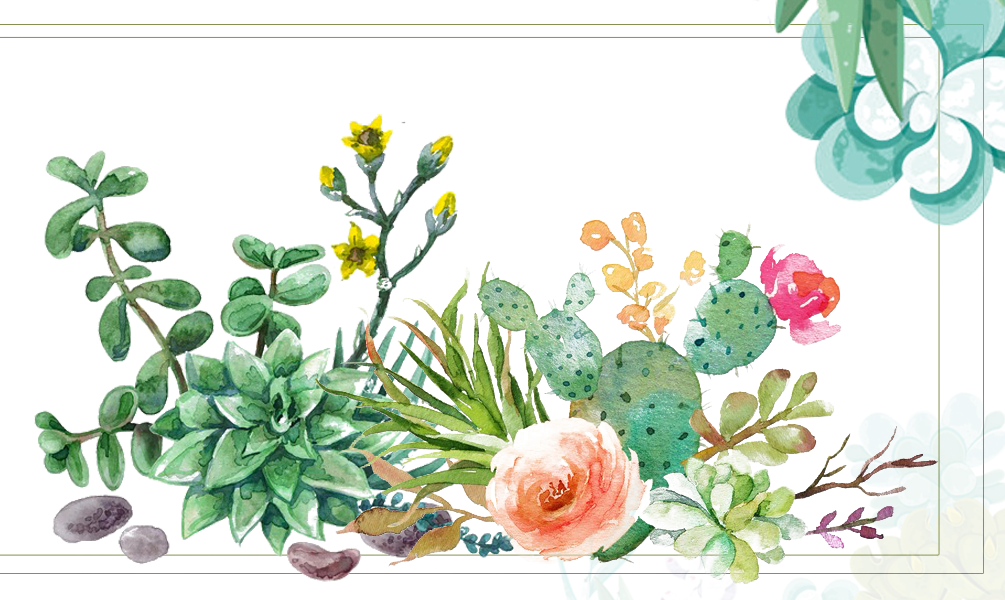 PART 02
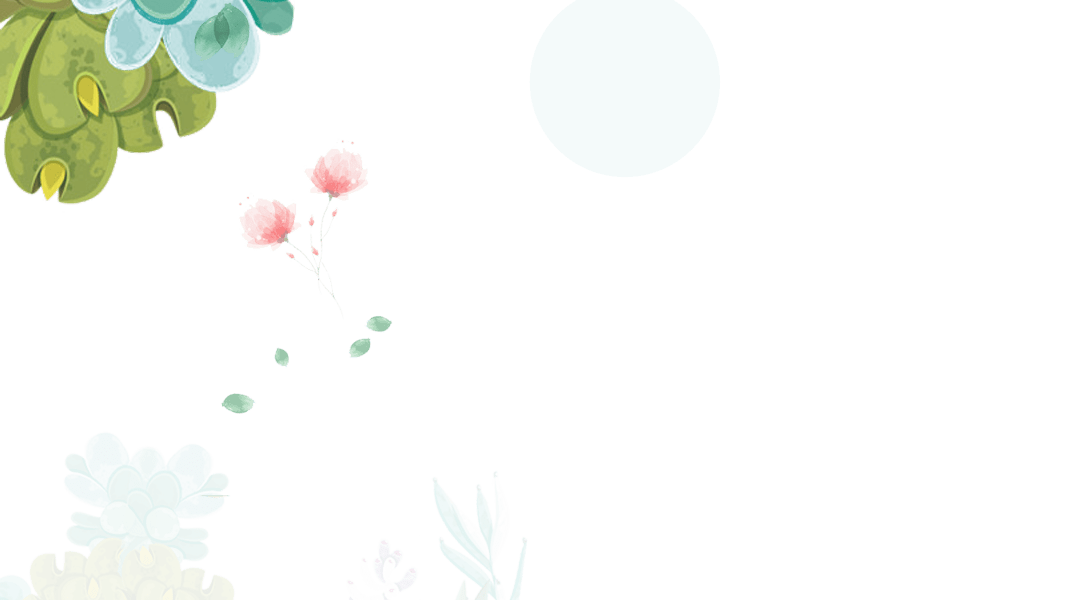 Horizontal company timeline
The winner in competitions
We are waiting for you
END
There are many variations of passages of Lorem
available, but the majority have suffered alte
some form, by injected humour, or
There are many variations of passages of Lorem
available, but the majority have suffered alte
some form, by injected humour, or
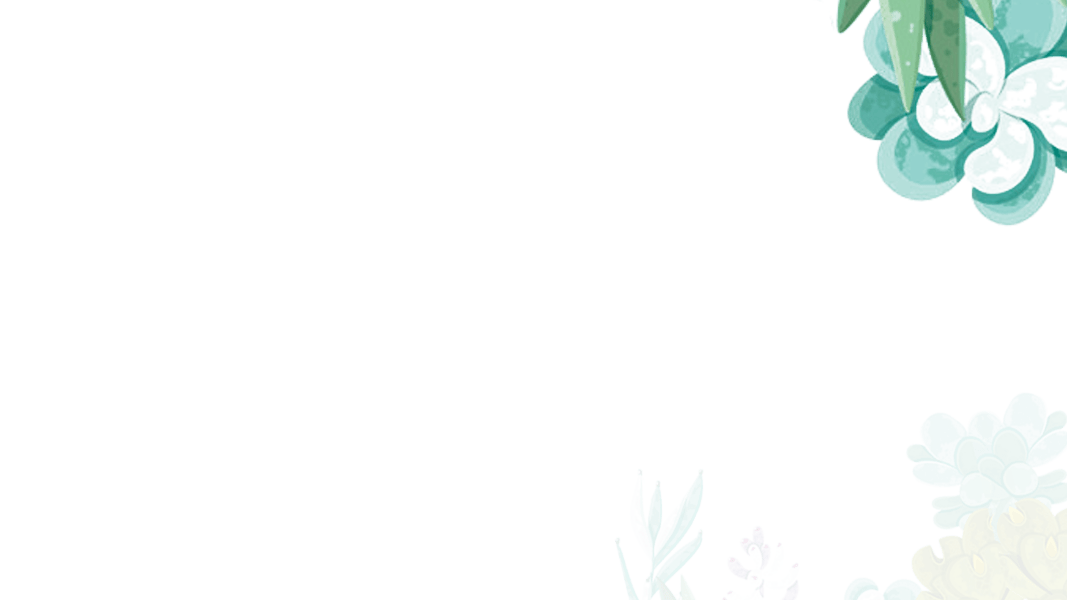 Horizontal company timeline
Allocation staff housing
The new head office
There are many variations of passages of Lorem Ipsum
available, but the majority have suffered alte
some form, by injected humour, or
There are many variations of passages of Lorem Ipsum
available, but the majority have suffered alte
some form, by injected humour, or
PPT模板 http://www.1ppt.com/moban/
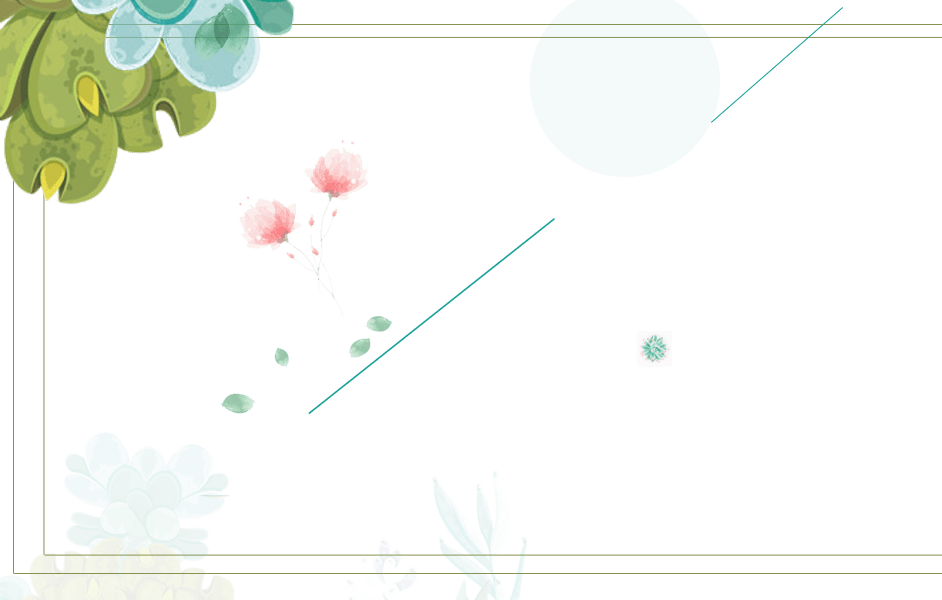 Add title text
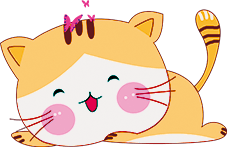 Realistic Designer Additions
There are many variations of passages of Lorem Ipsum available, but the
majority have suffered alteration in some form, by injected humour, or
randomised words which don't look even slightly believable. If you are going
to use a passage of Lorem Ipsum, you need to be sure there isn't anything
90%
COMPUTER
TECHNOLOGY
conversion UP
There are many variations of passages
Ipsum available, but the majority
There are many variations
available, but the majority
conversion
There are many variations
available, but the
Support
add-ons
Our customers satisfied
There are many variations of passages
Ipsum available, but the majority
There are many variations
available, but the majority
10%
Safety
first
Percentage minimal loss
Loss of customers
There are many variations of passages
Ipsum available, but the majority
There are many variations
available, but the majority
There are many variations
available, but the
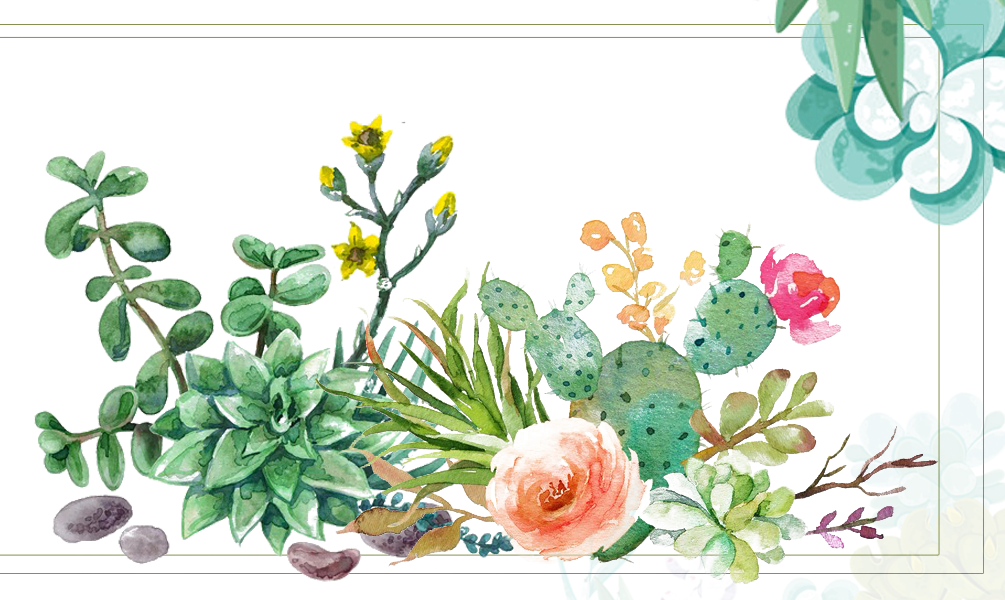 PART 03
ALEX WONG
It is a long established fact that a
reader distracted by the readable
content of a when looking
Copywriting
WEB DESIGN
SEO
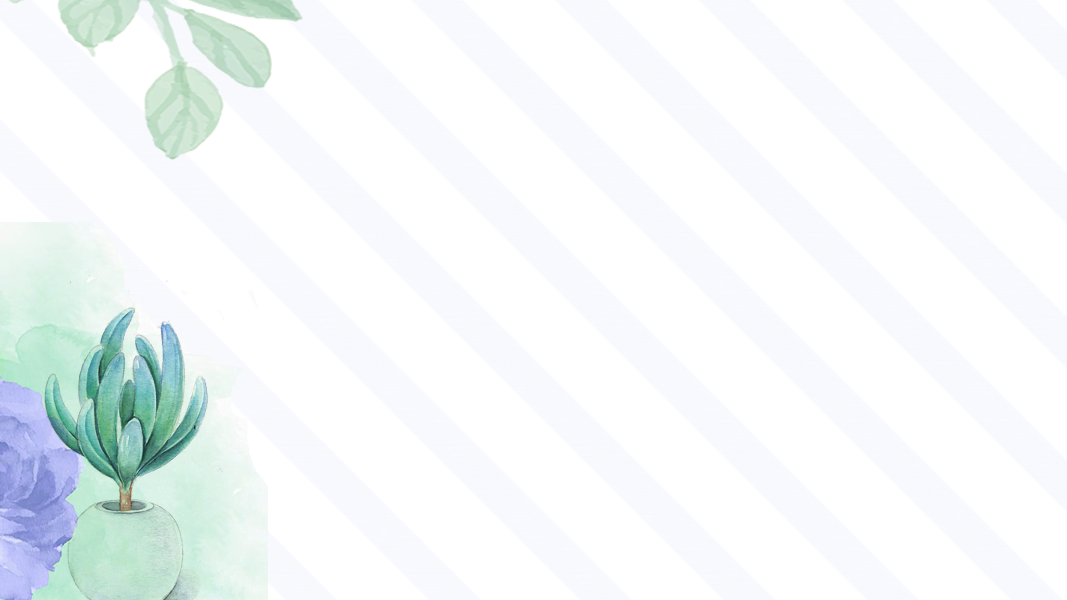 The remarkable history of
our company
2023
2025
2026
foundation
Fast growth
Forming the base
It is a long established fact that a reader
distracted by the readable content of a
when looking at its layout. The point of
It is a long established fact that a reader
distracted by the readable content of a
when looking at its layout. The point of
It is a long established fact that a reader
distracted by the readable content of a
when looking at its layout. The point of
Data driven
It is a long established fact that a reader will be distracted
There are many variations of passages
Ipsum available but the majority have
suffered alteration in some
There are many variations of passages
Ipsum available but the majority have
suffered alteration in some
63%
32%
Creative and
committed team
It is a long established fact that a reader will be distracted by the readable content of a page when looking at its layout. The point of using Lorem Ipsum is that it has a more-or-less distribution
EREZ WIEBE
ANNA BOEVA
BROOKE ADAMS
ALEX WONG
It is a long established fact that a
reader distracted by the readable
content of a when looking
It is a long established fact that a
reader distracted by the readable
content of a when looking
It is a long established fact that a
reader distracted by the readable
content of a when looking
It is a long established fact that a
reader distracted by the readable
content of a when looking
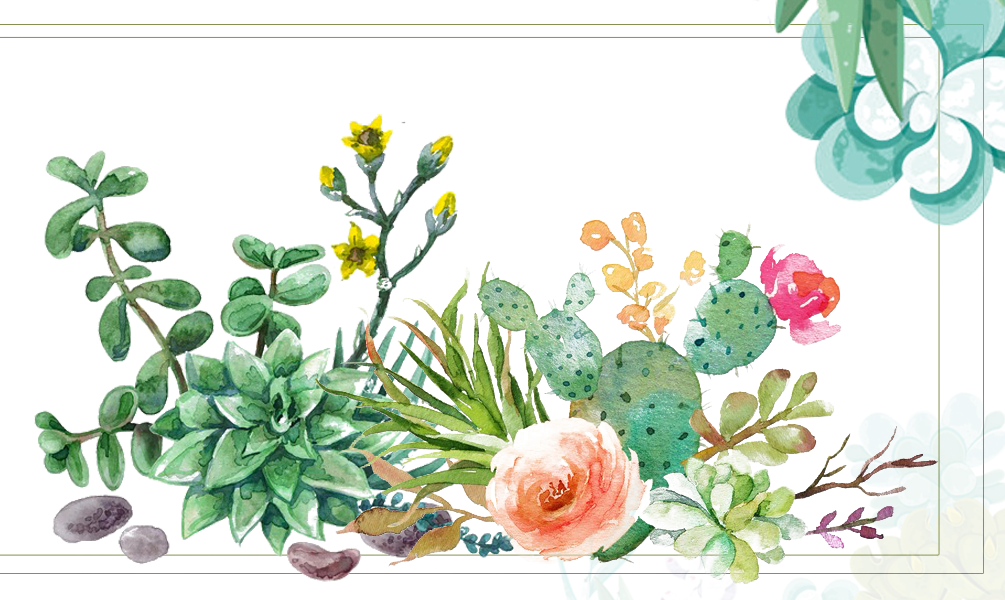 PART 04
Choose your payment plan
It is a long established fact that a reader will be distracted
30$
50$
99$
299$
START UP
PREMIUM
ULTRA
ENTERPRISE
Unlimited memory
Unlimited memory
Unlimited memory
Unlimited memory
Free priority shipping
Free priority shipping
Free priority shipping
Free priority shipping
Unlimited warranty
Unlimited warranty
Unlimited warranty
Unlimited warranty
There are many variations of passages of Lorem Ipsum available, but the majority have suffered alteration
in some form, by injected humour, or randomised words which don't look even slightly believable.
If you are going to use a passage of Lorem Ipsum, you need to be sure
Data driven
It is a long established fact that a reader will be distracted
There are many variations of
Ipsum available but the majo
suffered alteration in some
There are many variations of
Ipsum available but the majo
suffered alteration in some
36%
32%
conversion UP
All is organized
There are many variations of
Ipsum available but the majo
There are many variations of
Ipsum available but the majo
All protected
There are many variations of
Ipsum available but the majo
Creative and informative infographic
It is a long established fact that a reader will be distracted by the
COMPUTER
TECHNOLOGY
Safety first
Support add-ons
There are many variations
available, but the majority
There are many variations of passages
Ipsum available but the majority have
suffered alteration in some
There are many variations of passages
Ipsum available but the majority have
suffered alteration in some
Data driven
It is a long established fact that a reader will be distracted by the
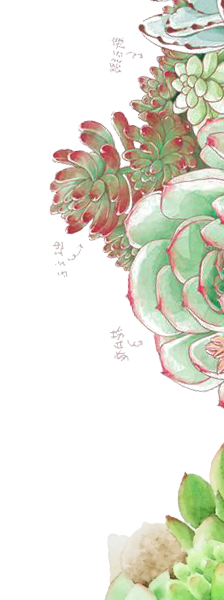 There are many variations of passages
Ipsum available but the majority have
suffered alteration in some
63%
There are many variations of passages
Ipsum available but the majority have
suffered alteration in some
32%
Foundation of the company
Today's day
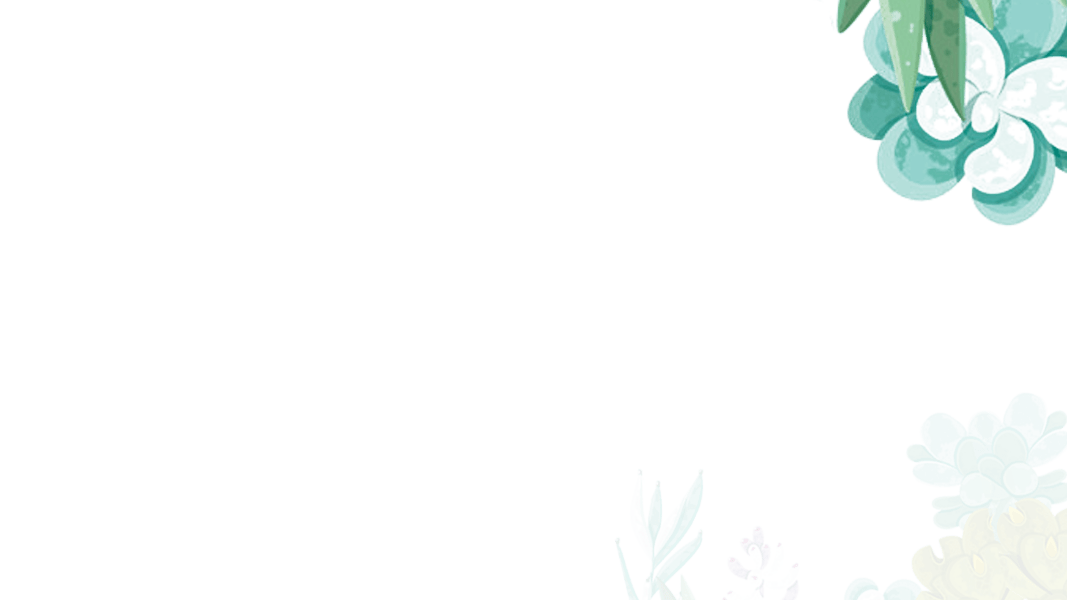 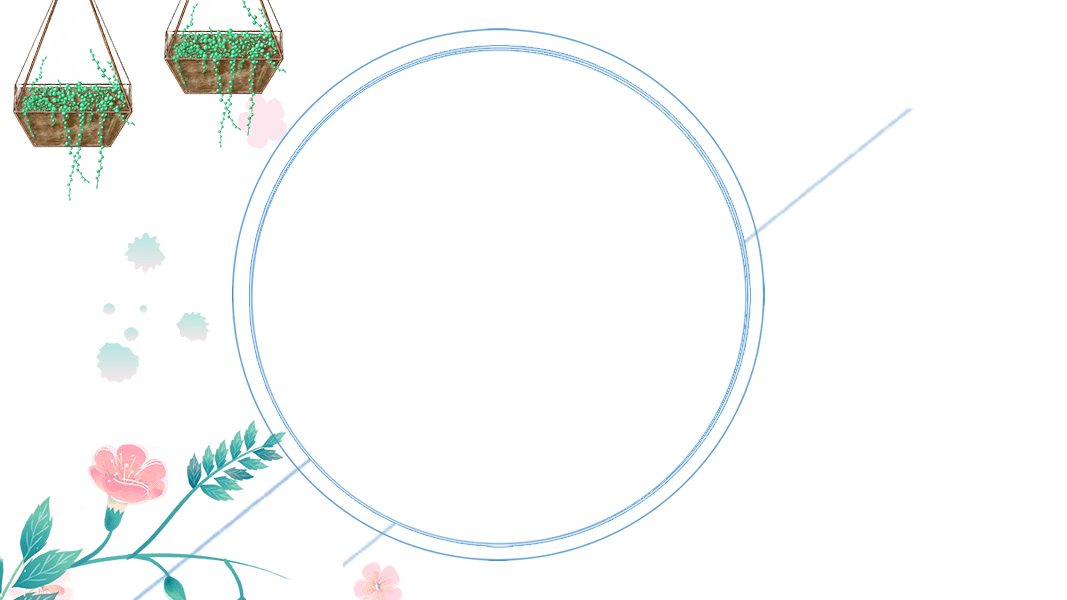 THANKS
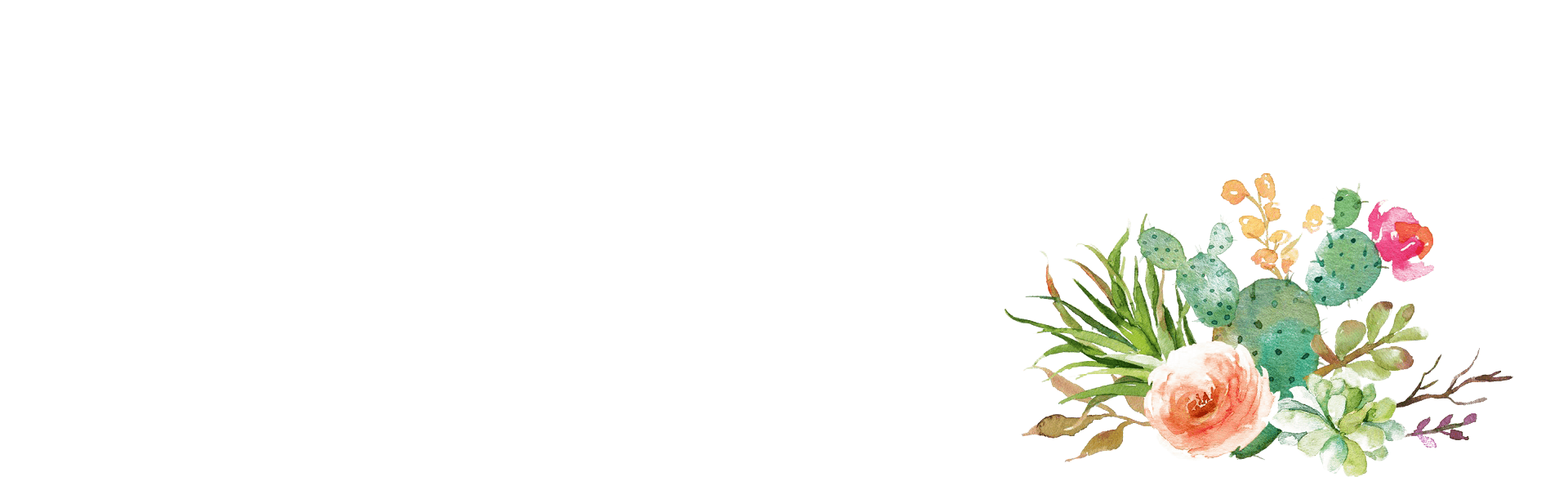 JPPPT.COM
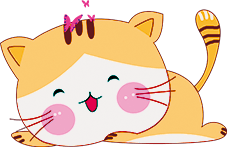 https://www.freeppt7.com